Figure 4. Brain maps. (A) Univariate delay-period voxel activation maps based on group data (P < 0.01, uncorrected) are ...
Cereb Cortex, Volume 25, Issue 10, October 2015, Pages 3303–3313, https://doi.org/10.1093/cercor/bhu130
The content of this slide may be subject to copyright: please see the slide notes for details.
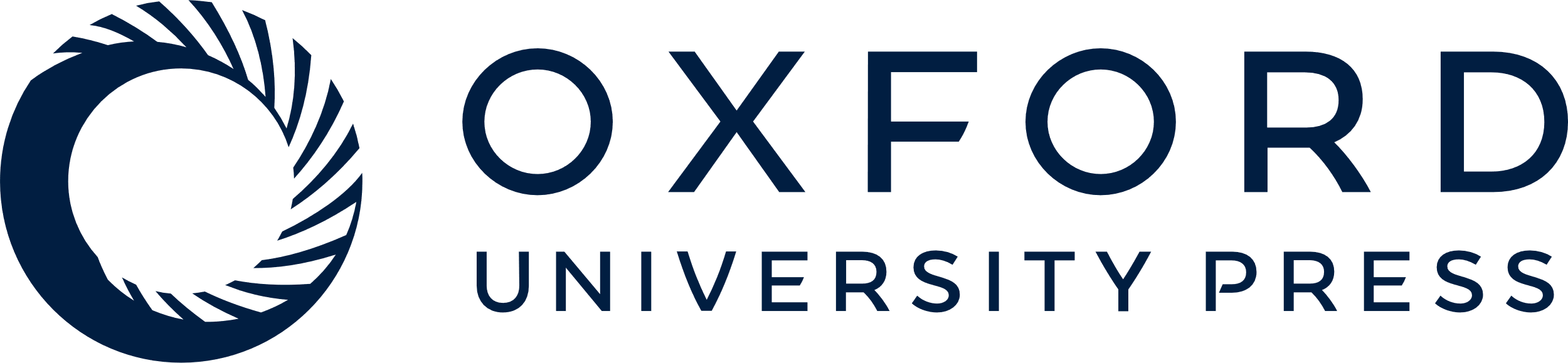 [Speaker Notes: Figure 4. Brain maps. (A) Univariate delay-period voxel activation maps based on group data (P < 0.01, uncorrected) are shown for verbal, semantic, and visual trials from Phase 3. (B) Multivariate delay-period classifier importance maps, averaged across participants (absolute value importance threshold = 0.10), are shown for verbal, semantic, and visual trials, and rest activity from the inter-trial intervals of Phase 3.


Unless provided in the caption above, the following copyright applies to the content of this slide: © The Author 2014. Published by Oxford University Press. All rights reserved. For Permissions, please e-mail: journals.permissions@oup.com]